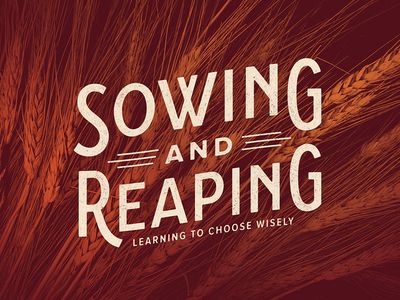 Galatians 6:7-10 
Do not be deceived: God is not mocked, for whatever one sows, that will he also reap.8 For the one who sows to his own flesh will from the flesh reap corruption, but the one who sows to the Spirit will from the Spirit reap eternal life. 9 And let us not grow weary of doing good, for in due season we will reap, if we do not give up. 10 So then, as we have opportunity, let us do good to everyone, and especially to those who are of the household of faith.
Hosea 10:13
You have plowed wickedness and reaped injustice; you have eaten the fruit of lies. Because you have trusted in your own way and in the multitude of your mighty men.
Genesis 6:5 
The Lord saw that the wickedness of man was great in the earth, and that every intention of the thoughts of his heart was only evil continually.
Psalm 10:4 
In the pride of his face 
the wicked does not 
seek him; all his thoughts are, “There is no God.”
Ephesians 2:1-3 

And you were dead in the trespasses and sins 2 in which you once walked, following the course of this world, following the prince of the power of the air, the spirit that is now at work in the sons of disobedience— 3 among whom we all once lived in the passions of our flesh, carrying out the desires of the body and the mind, and were by nature children of wrath, like the rest of mankind.
Ephesians 2:4-7  

But God, being rich in mercy, because of the great love with which he loved us,  even when we were dead in our trespasses, made us alive together with Christ—by grace you have been saved and raised us up with him and seated us with him in the heavenly places in Christ Jesus, so that in the coming ages he might show the immeasurable riches of his grace in kindness toward us in Christ Jesus.
Isaiah 55:6-8 
“Seek the Lord while he may be found; call upon him while he is near; 7 let the wicked forsake his way and the unrighteous man his thoughts; let him return to the Lord, that he may have compassion on him, and to our God, for he will abundantly pardon. 8 For my thoughts are not your thoughts, neither are your ways my ways, declares the Lord.
Mark 4:13 
And he said to them, “Do you not understand this parable? How then will you understand all the parables? 
 
Mark 4:14 
The sower sows the word.
Mark 4:15-19 
And these are the ones along the path, where the word is sown: when they hear, Satan immediately comes and takes away the word that is sown in them. There are the ones who, when they hear the word, immediately receive it with joy.  And they have no root in themselves, but 
endure for a while; then, when tribulation or persecution arises on account of the word, immediately they fall away There are those who hear the word, but the cares of the world and the deceitfulness of riches and the desires for other things enter in and choke the word, and it proves unfruitful.
Mark 4:20  
But those that were sown on the good soil are the ones who hear the word and accept it and bear fruit, thirtyfold and sixtyfold and a hundredfold.
Psalm 119:10-12 
With my whole heart I seek you; 
let me not wander from your commandments!  I have stored up your word in my heart, that I might not sin against you.  Blessed are you, O Lord; teach me your statutes
John 15:7
If you abide in me, and my words abide in you, 
ask whatever you wish, and it will be done for you.
Isaiah 55:9-11 
For as the heavens are higher than the earth, so are my ways higher than your ways  and my thoughts than your thoughts.
10 “For as the rain and the snow come down from heaven  and do not return there but water the earth, making it bring forth and sprout,  giving seed to the sower and bread to the eater ……..
…… 11 so shall my word be that goes out from my mouth;  it shall not return to me empty, but it shall accomplish that which I purpose, and shall succeed in the thing for which 
I sent it.
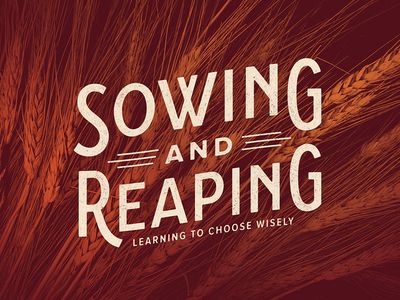